Elementární procesy a reakce v plazmatu
24.5.2016
Zdroj
Cyklus prednášek "Molecular Astrophysics: from Lab to Theory to Observations", Heidelberg University (2012), Holger Kreckel and Dmitry Semenov

http://www.mpia.de/homes/semenov/Lectures/Lectures.html
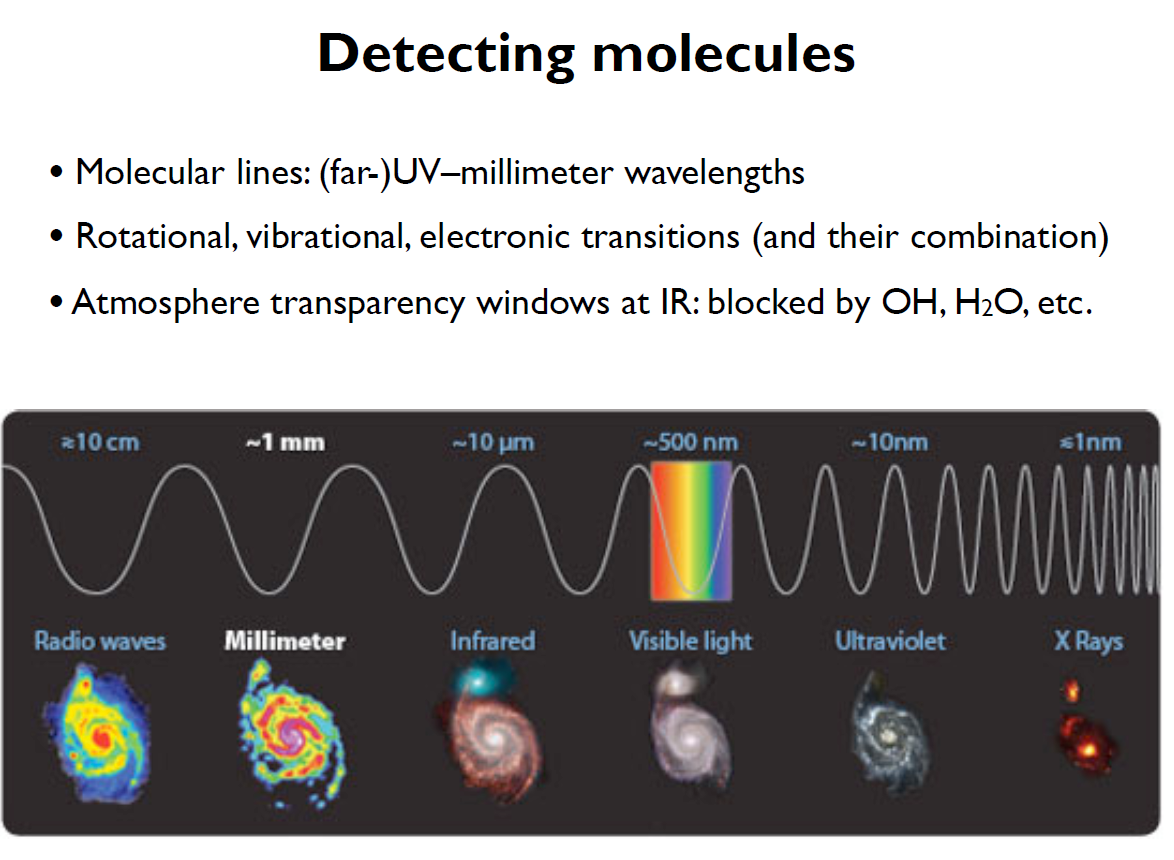 0
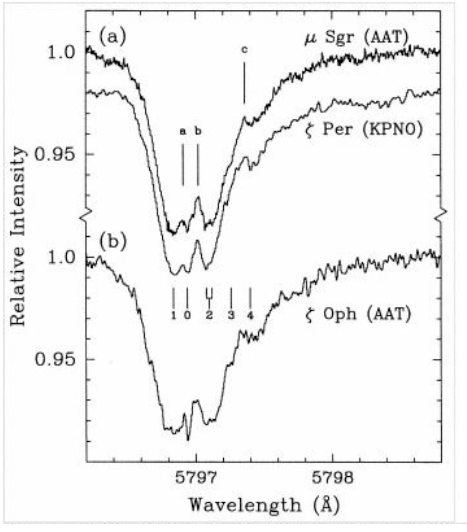 as of 2013
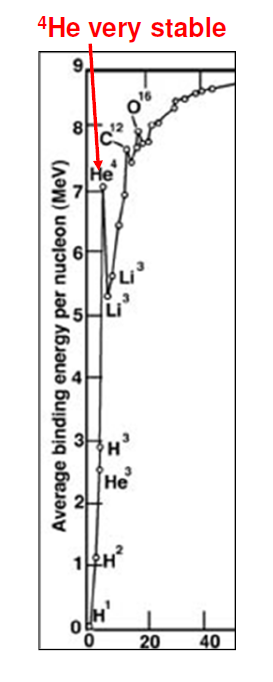 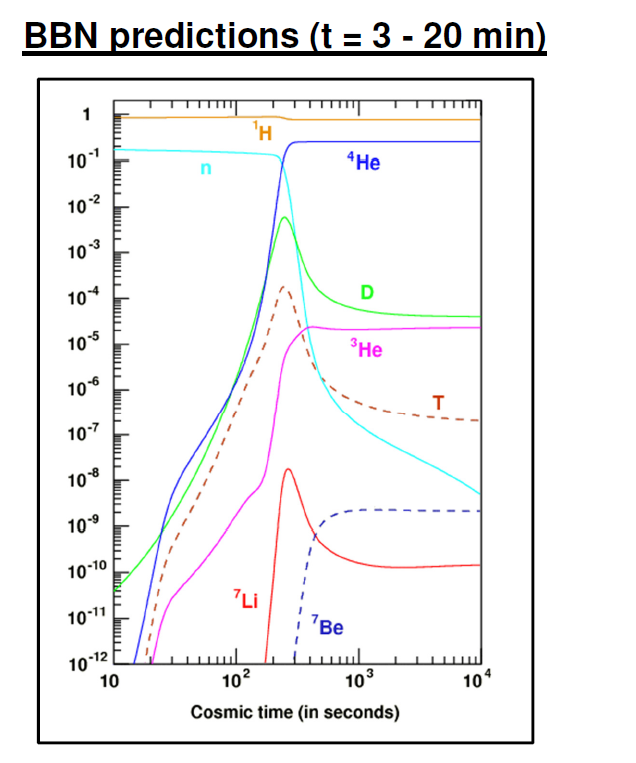 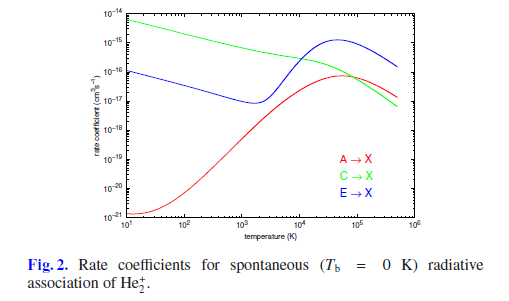 Excited states
L. Augustovicova, A&A 553, A42 (2013)
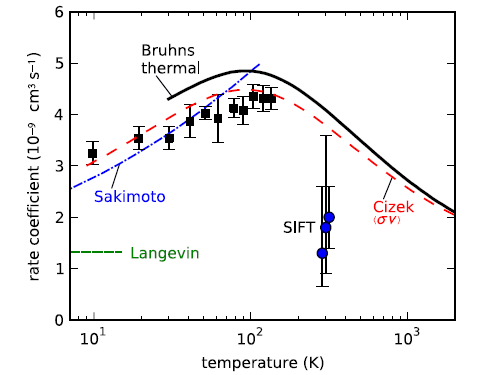 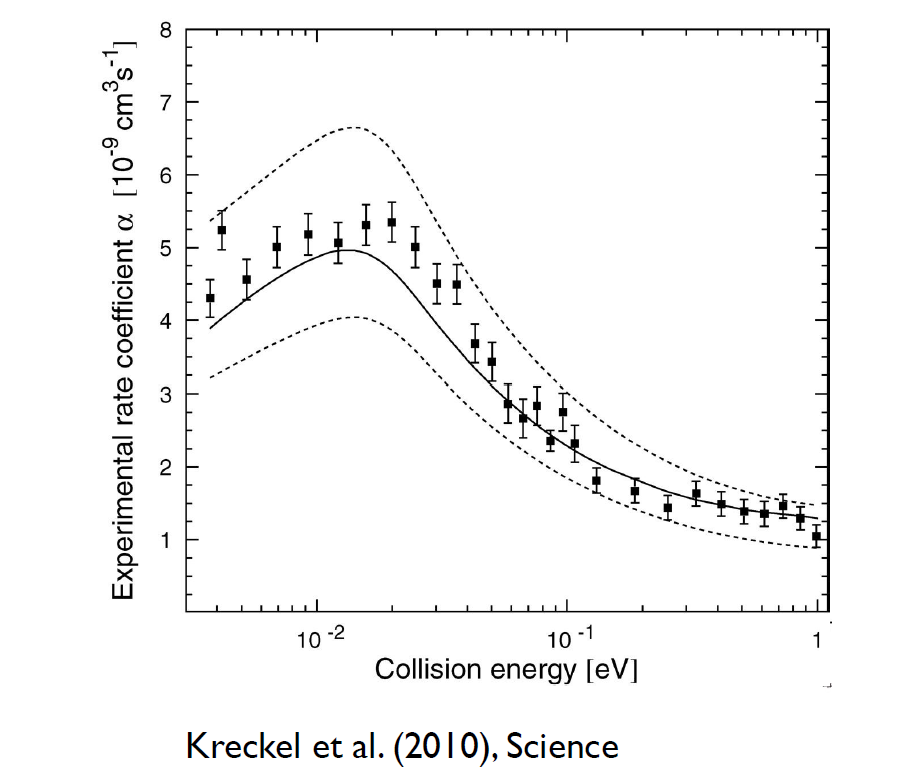 D. Gerlich, P. Jusko, Š. Roučka et al., Astrophys. J. 749 (2012) 22.
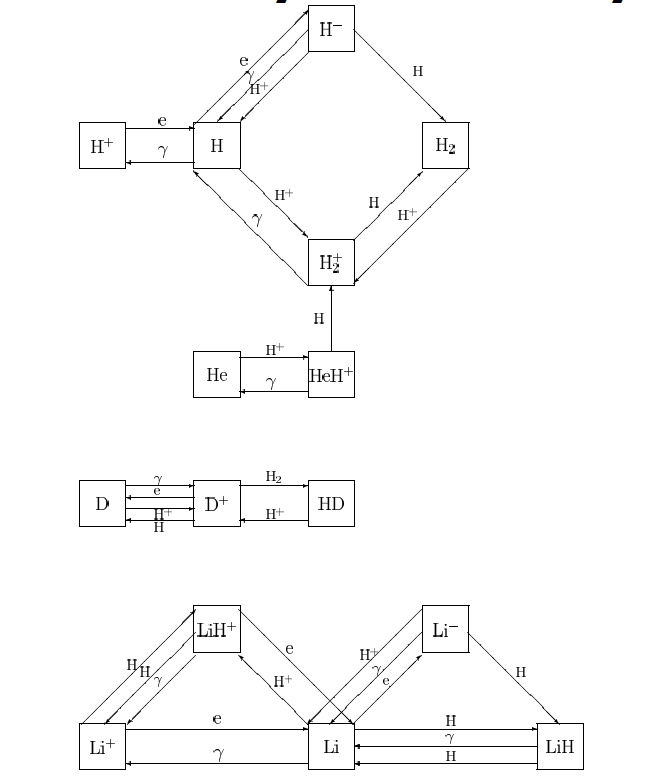 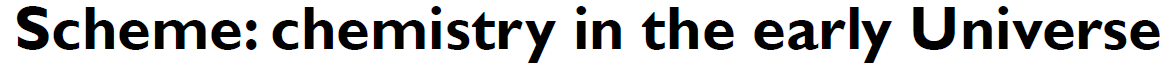 Physics and chemistry of diffuse interstellar medium
H2+ + H2 → H3+ + H
Rekombinace iontů H3+ s elektrony
Není to jednoduchý problém
Děkuji vám za pozornost